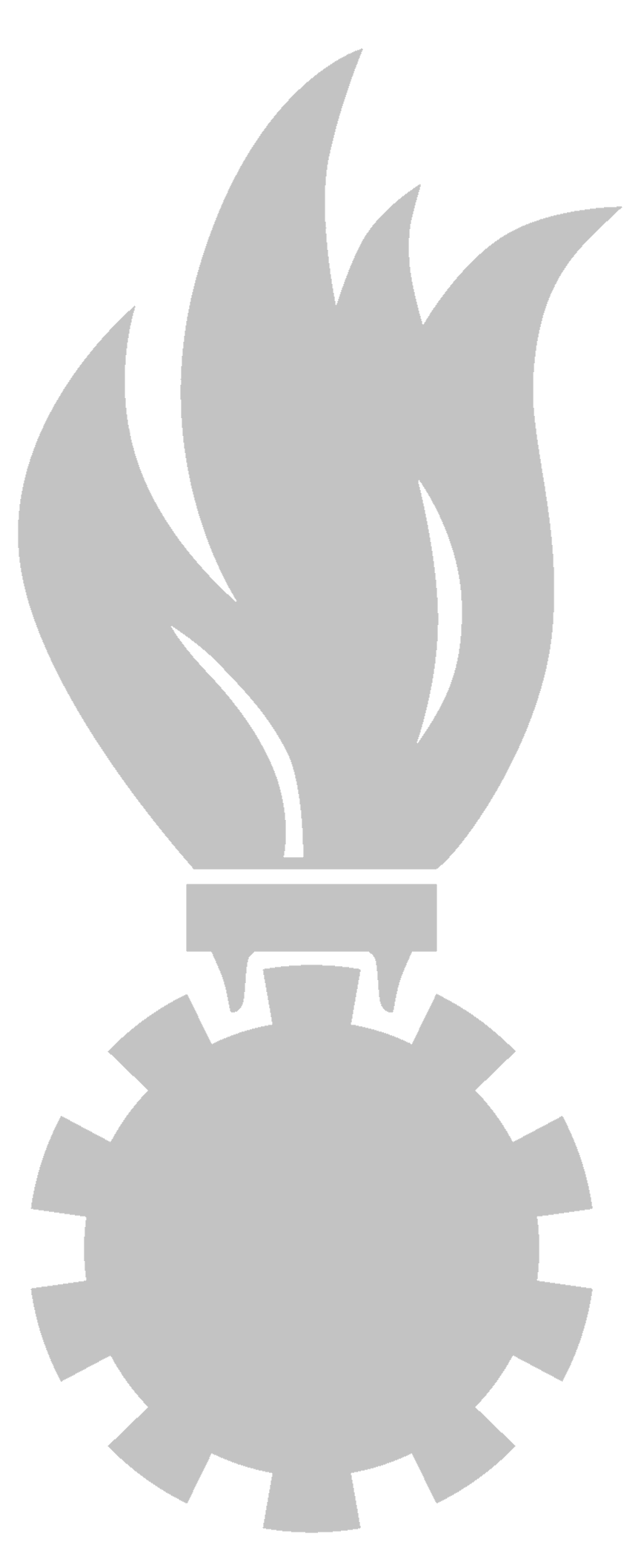 LUF 60  Neumarkt
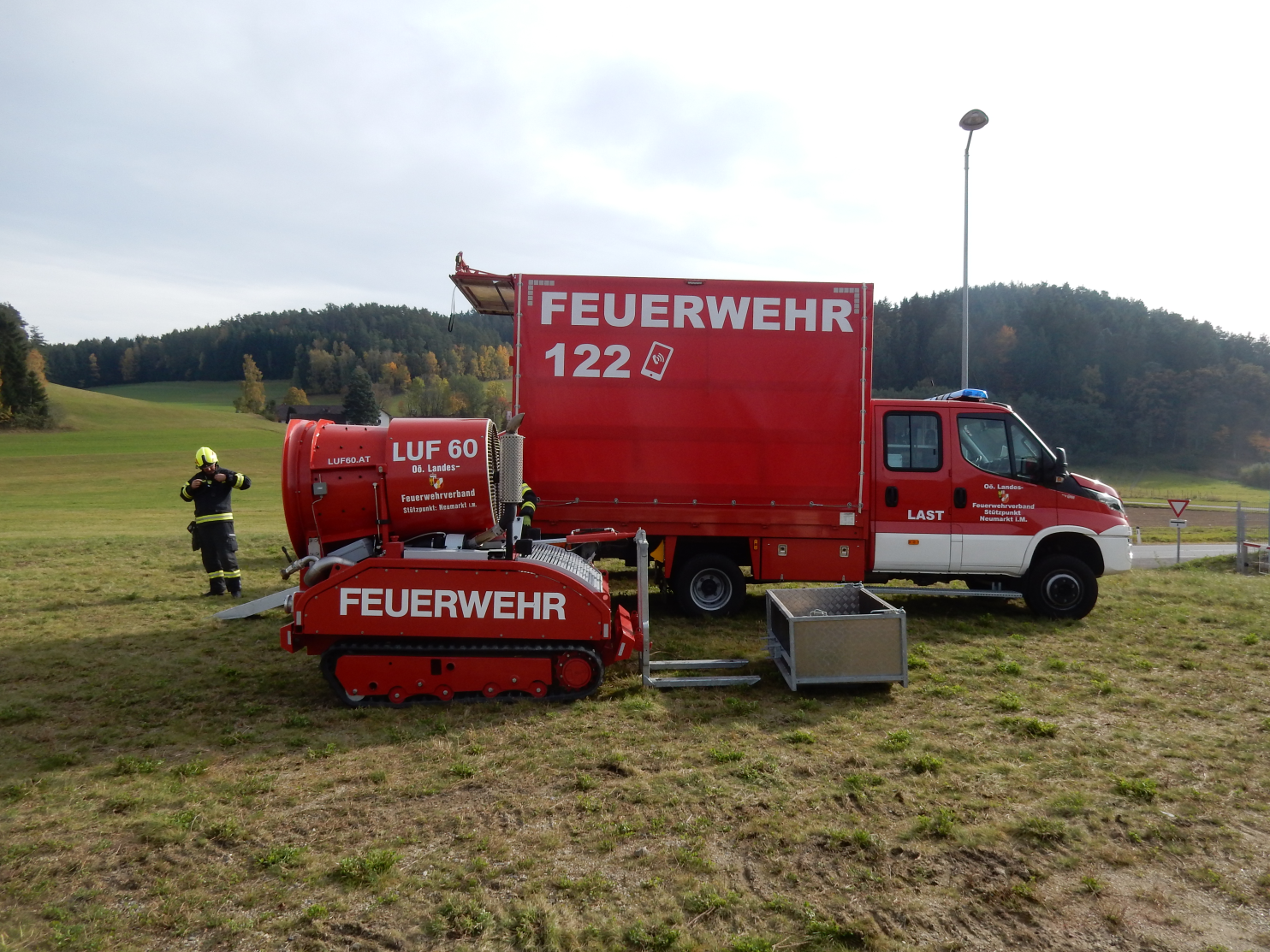 FF Neumarkt
Agenda
Was ist das?
Technische Daten
Einsatzbereiche
Alarmierung
Kontakte
Was ist das?
Das LUF, Lösch-Unterstützungs-Fahrzeug, macht es mit den Lösch-   und Rettungsmannschaften möglich selbst unter den schwierigsten  Umständen bis unmittelbar zum Brandherd vorzudringen.

Durch die sehr große Reichweite der Fernbedienung, 300 Meter, ist es möglich Bereiche zu betreten die für den Menschen zu   gefährlich wären.

Das Raupenfahrwerk erlaubt präzise Fahr- und Wendemanöver undkann Stiegen, sowie Rampen bis zu ca. 30° Steigung überwinden.
Was ist das?
Mit den bis zu 3600l Wasser/min. kann eine Distanz bei Vollstrahl und 0km/h Wind von bis zu 100 Meter erreicht werden, und bei Schaum bis zu 35 Meter.
 Der Düsenkranz sogt für ein immenses Wärmebindungsvermögen durch den in milliardstel klein zerstäubten Wassernebel, wodurch ganze Brandabschnitt mit nur 400 l/min rasch gekühlt werden können.
Technische Daten
Abmessungen
Eigengewicht
 Länge
 Breite
 Höhe – Luftröhre Parkposition
 Höhe – Luftröhre ausgefahren
2200 kg
2,30 m
1,35 m
2,00 m
2,50 m
Technische Daten
Leistungsdaten
Dieselmotor
 Fahrgeschwindigkeit
 Düsenkranz

 Hohlstrahlmonitor
 Ventilator
140 PS John Deere 
0 – 4,5 km/h
0-400 l/min – 60m Reichweite
360 Stk. Düsen
0-3000 l/min – 90m Reichweite
90.000 m³/h (ca. 15. Faches von  Hochleistungslüfter)
165km/h
Einsatzbereiche
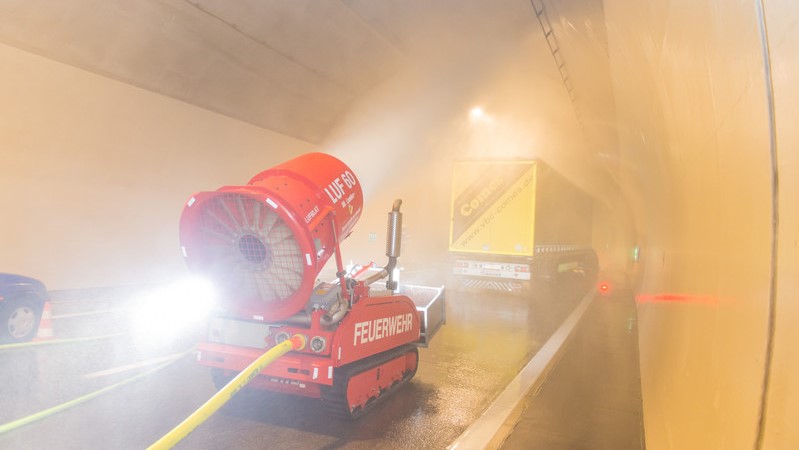 Tunnel
 Landwirtschaftliches Objekt
 Waldbrand
 Tiefgarage
 Einsturzgefahr
 Gefahrengut
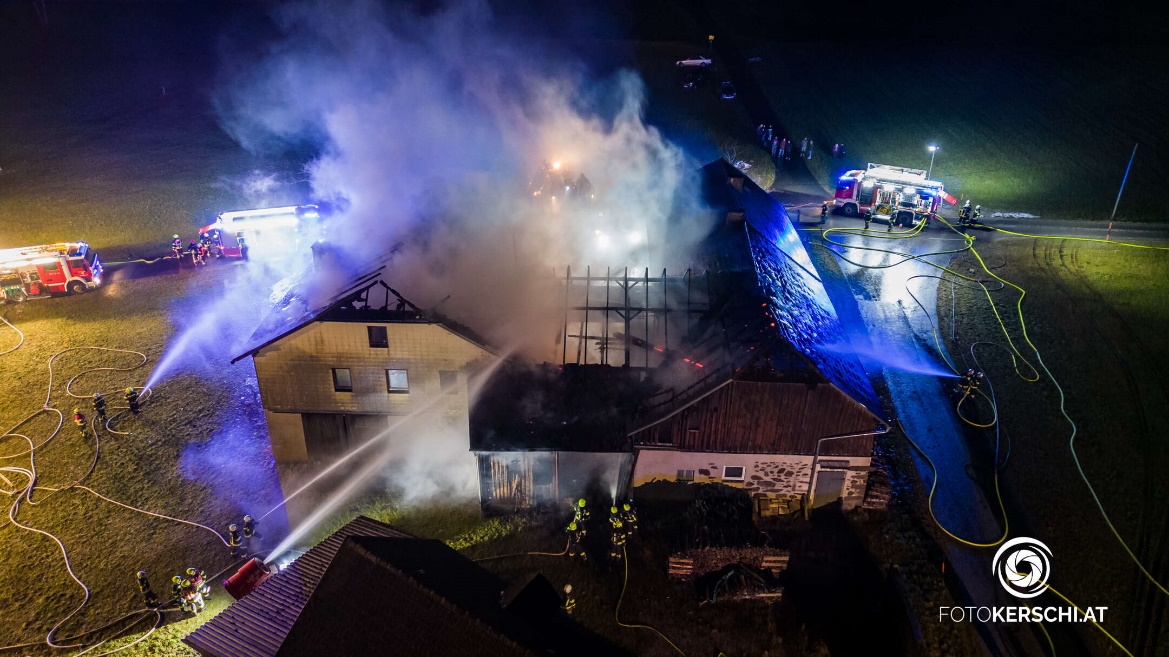 Einsatzbereiche
Tunnel
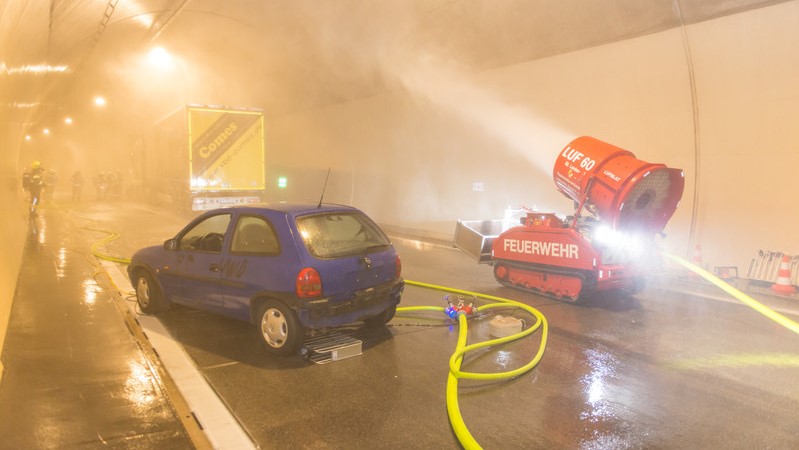 Löschen um zu Retten
 Hohe Wurfweite
 Kühlen der Bausubstanz
 Transportmittel – wendig 
 Be- und Entlüften
 Abstand
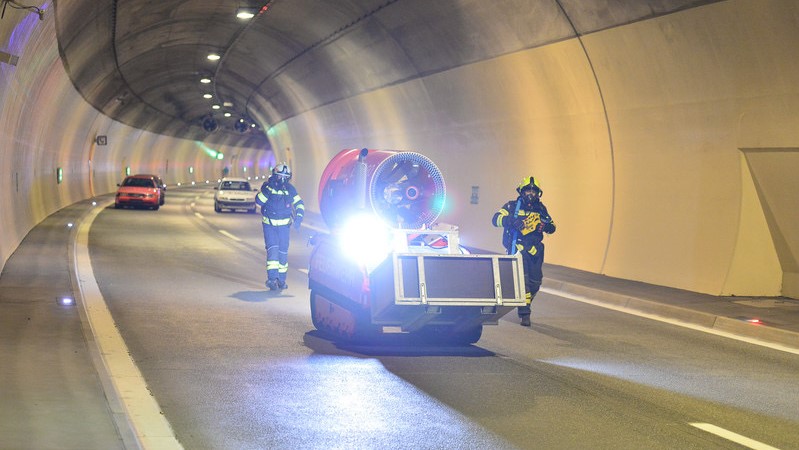 Einsatzbereiche
Landwirtschaftliches Objekt
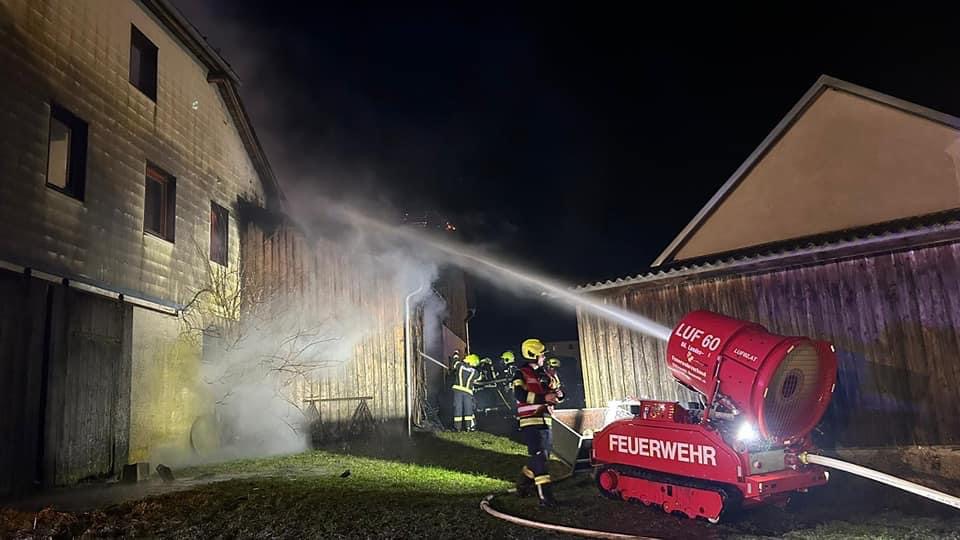 Hohe Wurfweite
 Hohe Deckungsbreite
 Wassernebel
 Einsturzgefahr
 Riegelstellung
 Entrauchen von Gebäudeteile
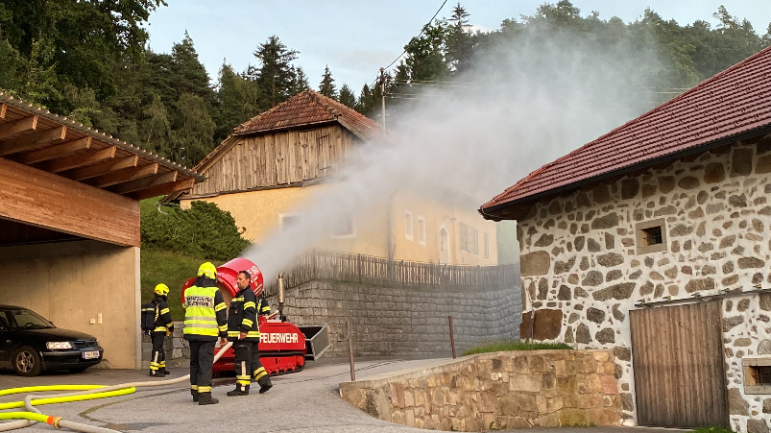 Einsatzbereiche
Waldbrand
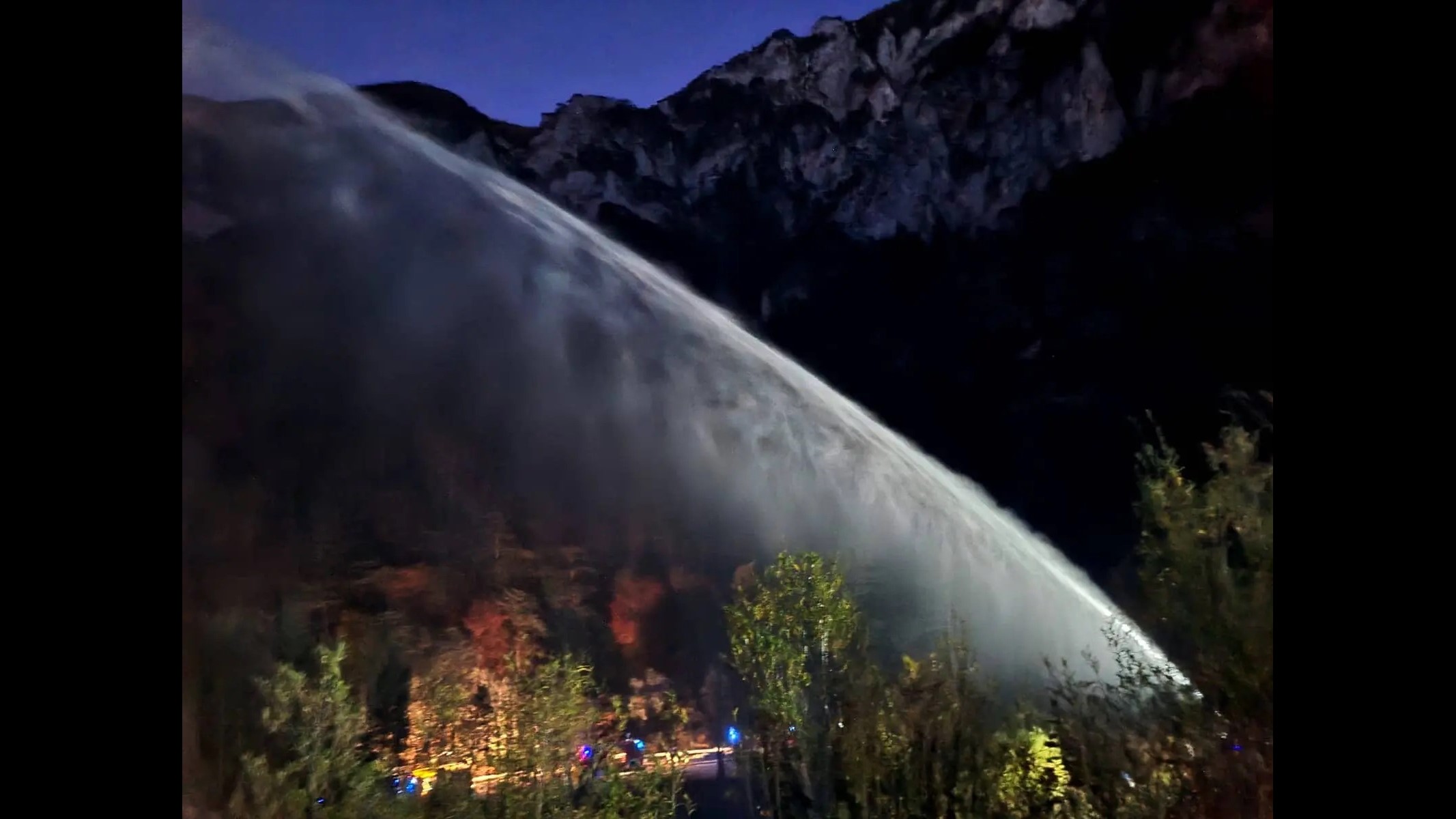 Hohe Wurfweite
 Hohe Deckungsbreite
 Abstand durch Fernbedienung
 Transportmittel - wendig
 Geländegängig bis zu 30°
 Geringer Wasserverbrauch
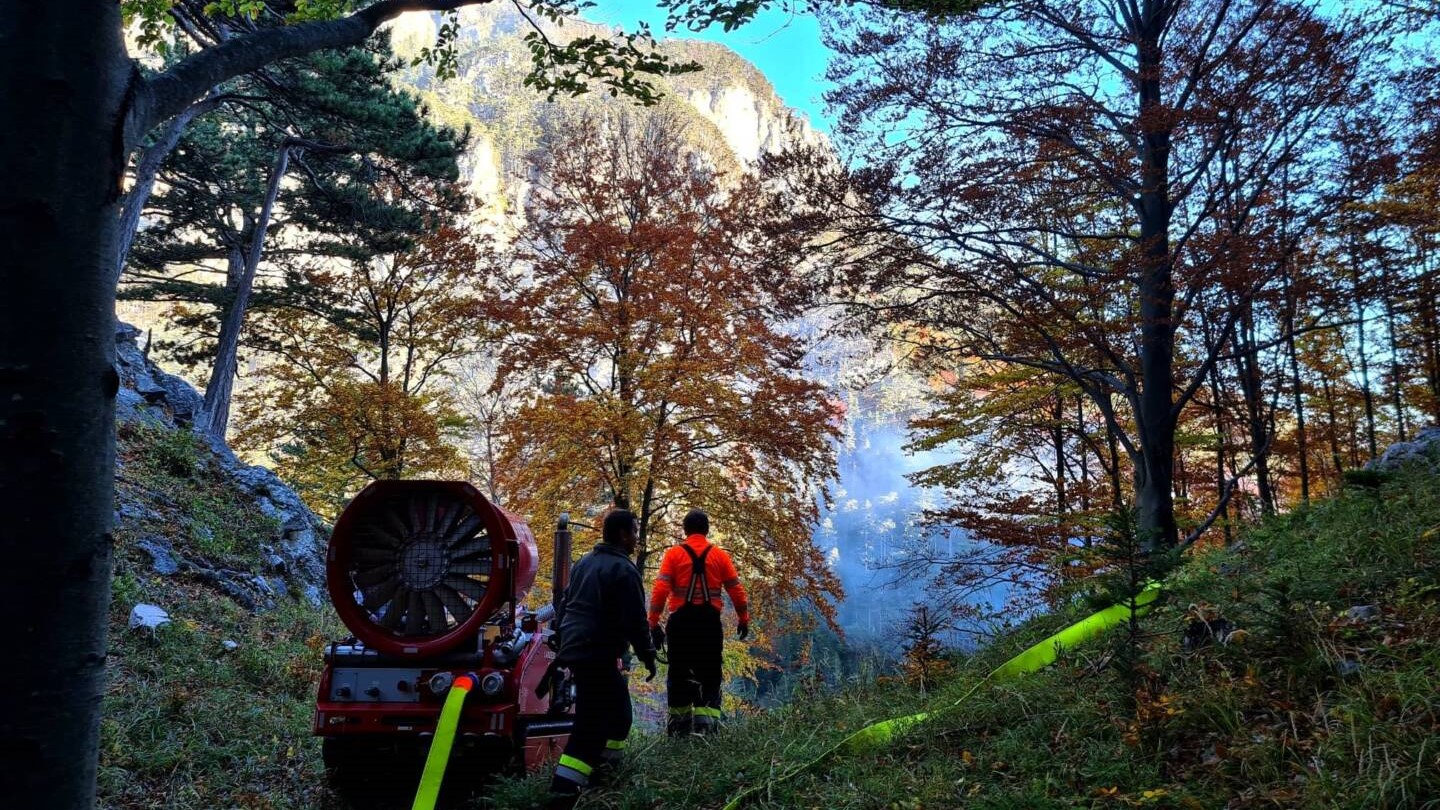 Einsatzbereiche
Tiefgarage
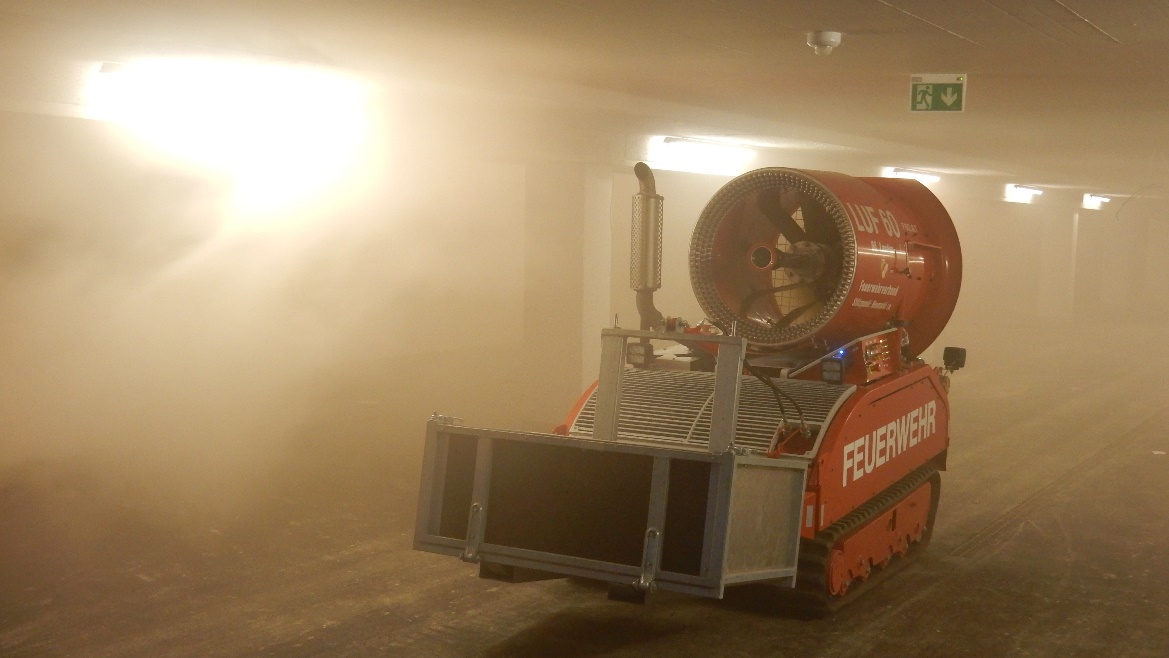 Luftdurchsatz 90.000 m³/h
 Be – und Entlüften
 Kühlen der Bausubstanz
 Keine Gefahr für Mannschaft
 Fahrzeuge abtransportieren
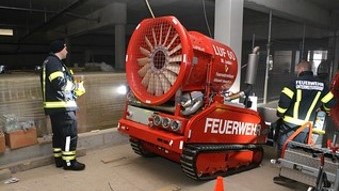 Einsatzbereiche
Einsturzgefahr
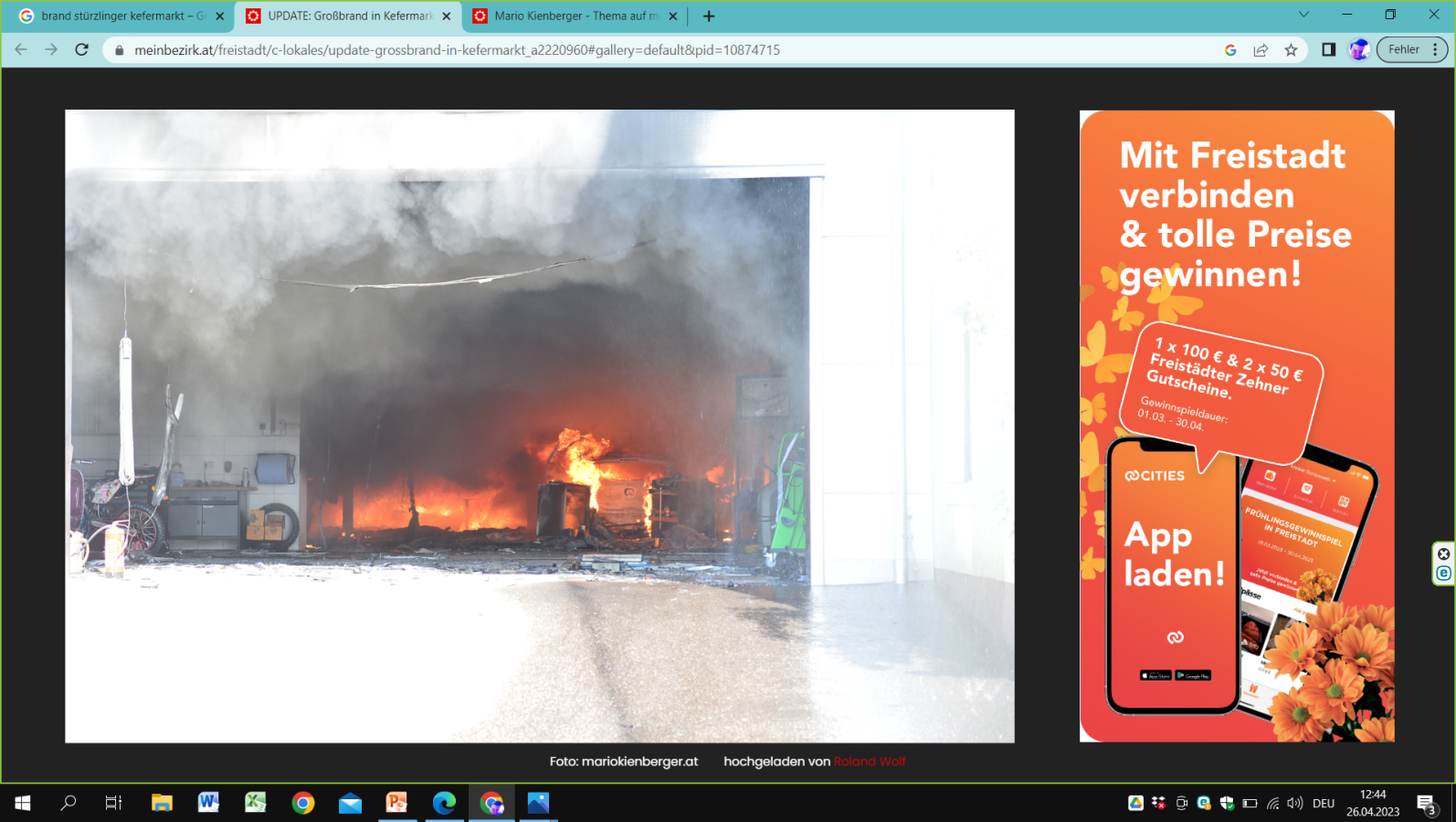 Abstand durch Fernbedienung
 Keine Gefahr für Mannschaft
 Bergung von Gefahrenquellen
 Sichtkontakt
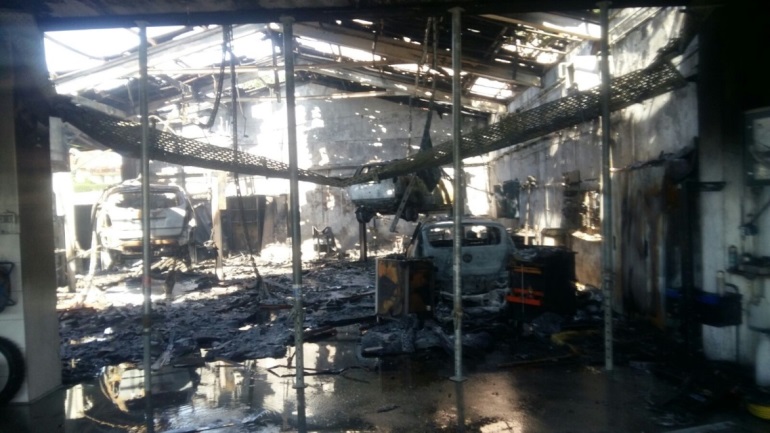 Einsatzbereiche
Gefahrengut
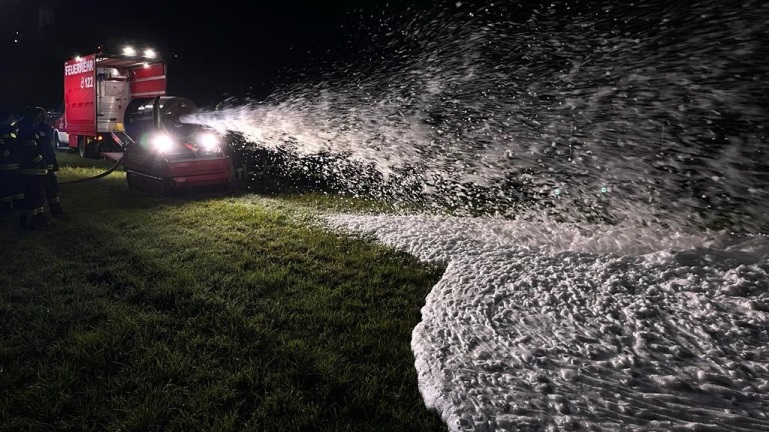 Flüssigkeitsbrand mit Schaum
 M2 sowie M8 Schaumrohr
 6% Zumischrate notwendig
 Kühlen von Behältern
 Bergung von Gefahrengut
 Mannschaft außerhalb Wirkzone
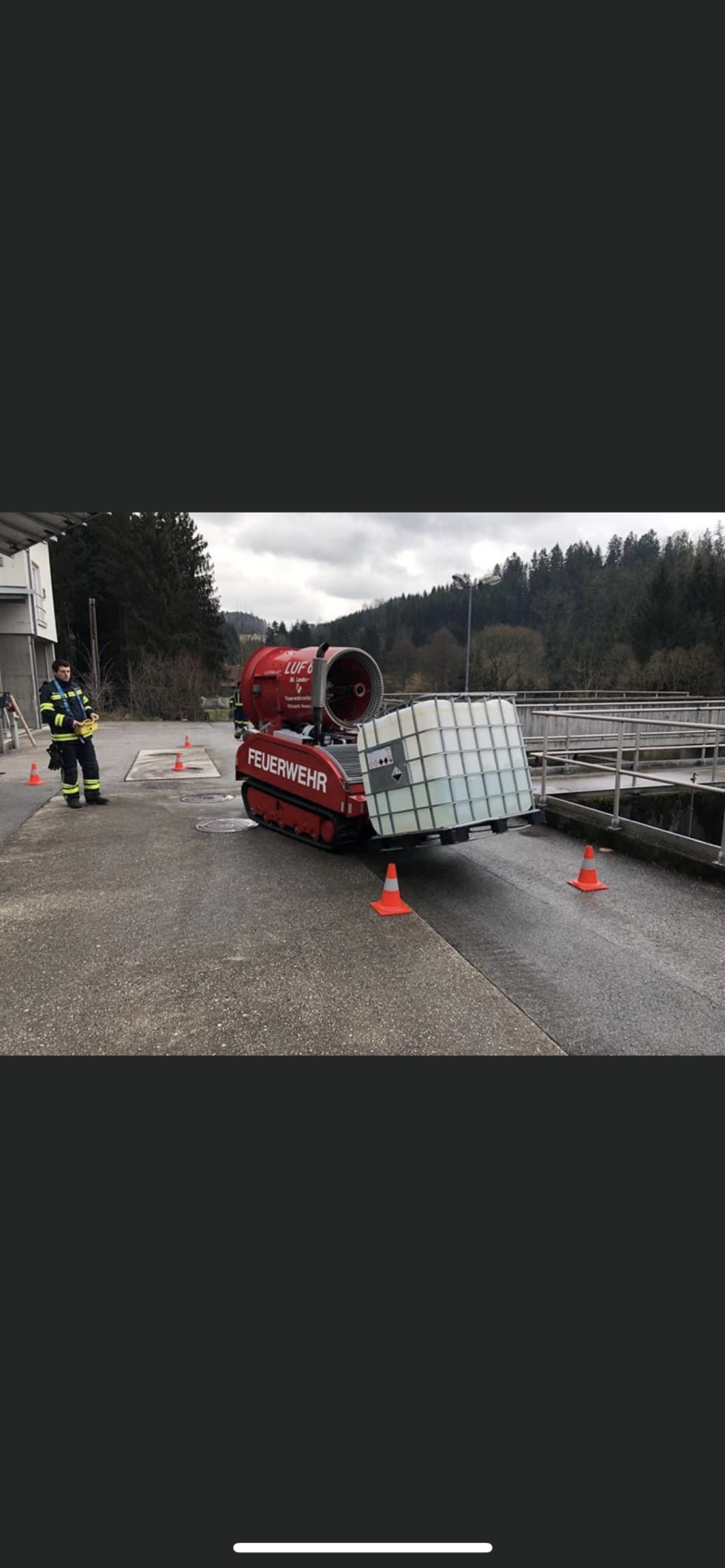 Alarmierung
Alarmierungsauftrag an Florian LFK
LUF Gruppe Neumarkt

LUF Gruppe Neumarkt
	Besonders dafür Ausgebildete Mannschaft aus dem gesamten 
	Pflichtbereiches Neumarkt.
Kontakte
HBI Stroblmair 		 0664/1018006
OBI Tonko 			 0650/4147706

Ausbildung:
BI Engleitner		 0676/88255600
HBM d.F. Steininger 	 0650/6468405
Erstellung
Version:	05.2023

Verfasser:	HBM David Loisinger
		OBM d.F. Rainer Loisinger

Geprüft:	HBI Rainer Stroblmair

Bild- und Textquellen
LUF GmbH
Foto Kerschi
BFK UU
BFK FR
BTFCPL
BFV Weiz
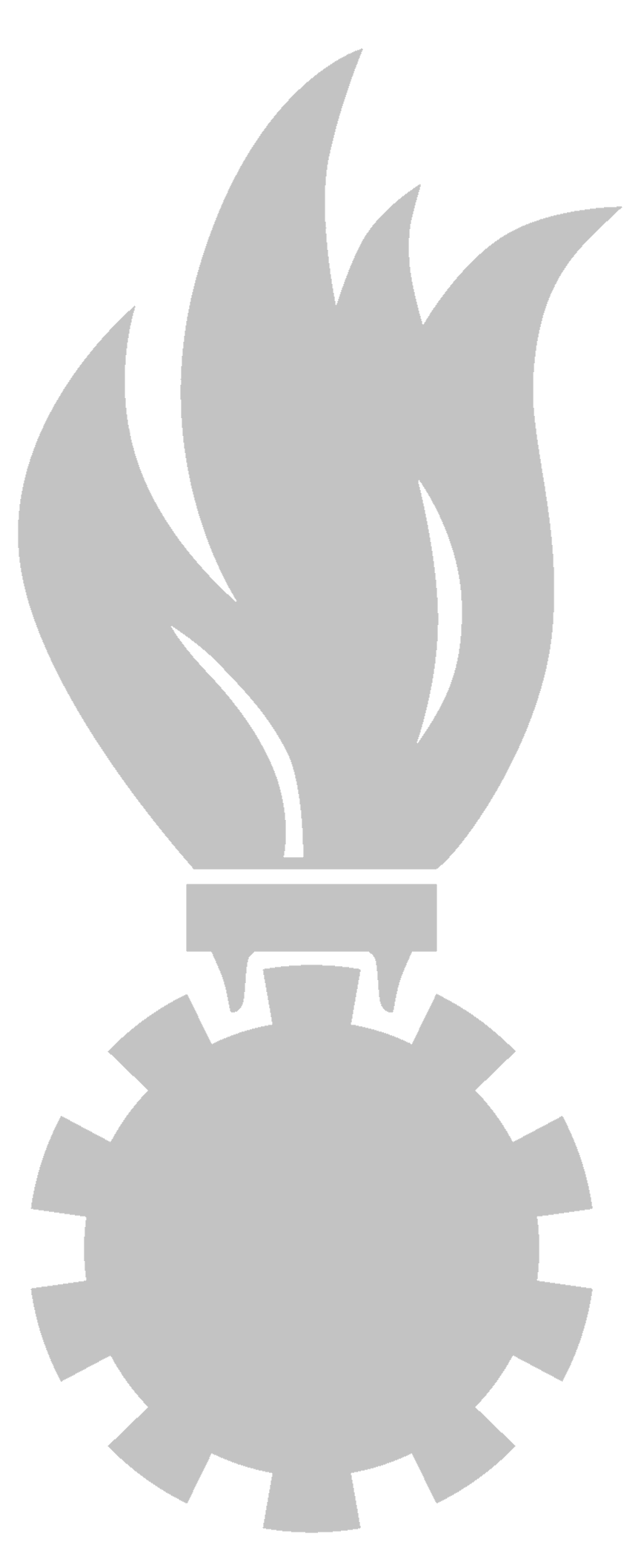 LUF 60  Neumarkt
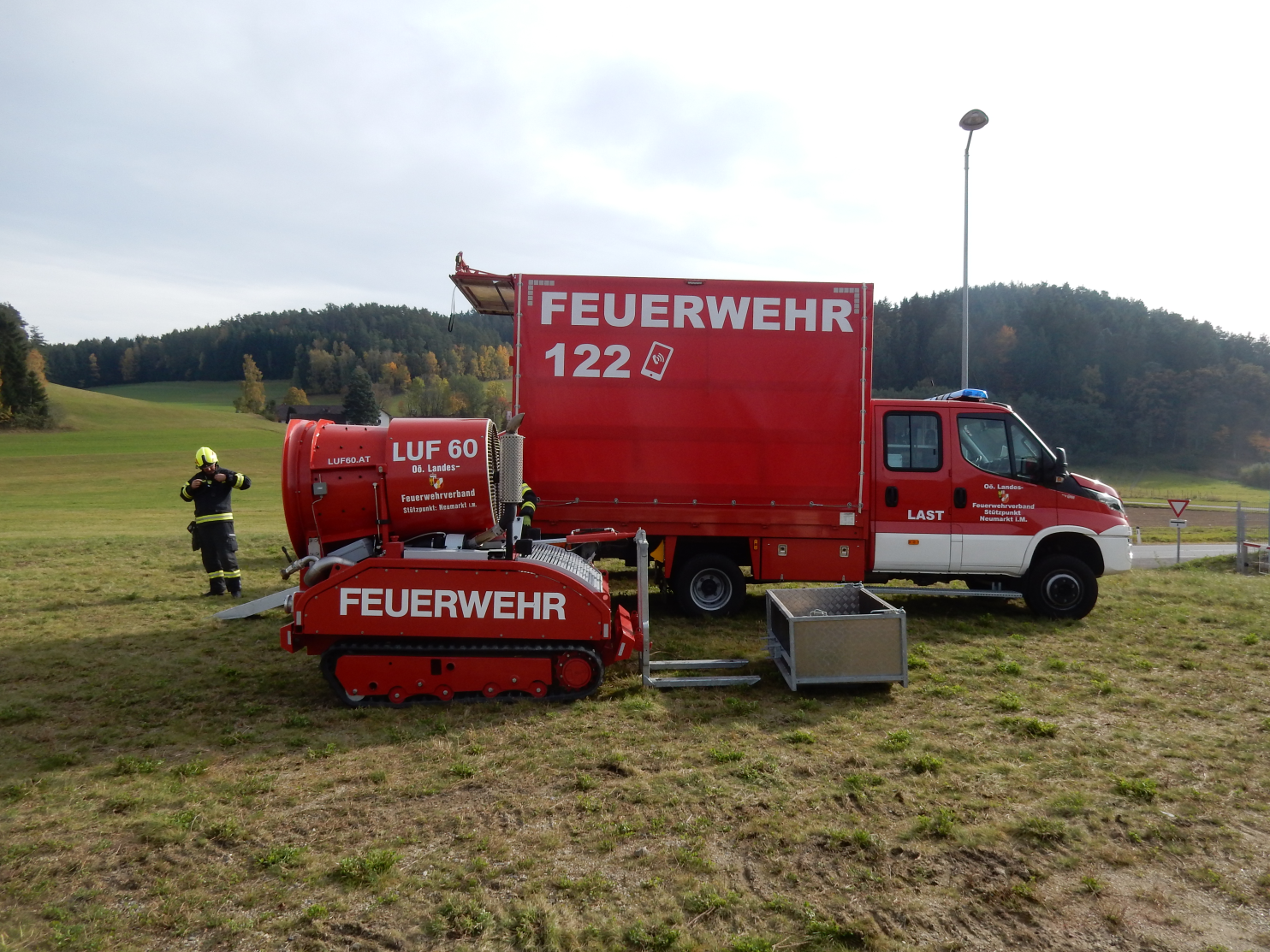 FF Neumarkt